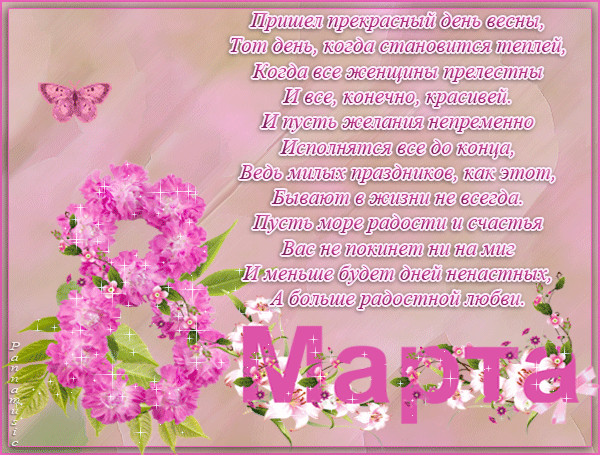 Наступила весна,                                    и долгожданный праздник для всех женщин – 8 Марта.
4 марта в средней группе «Утята» прошел утренник, где дети поздравили своих мам и бабушек с этим весенним праздником.
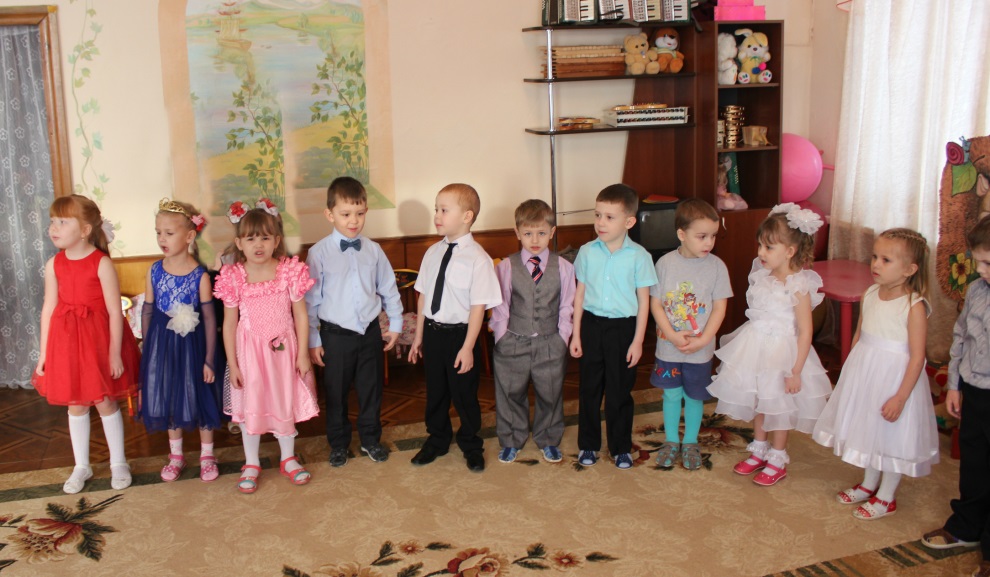 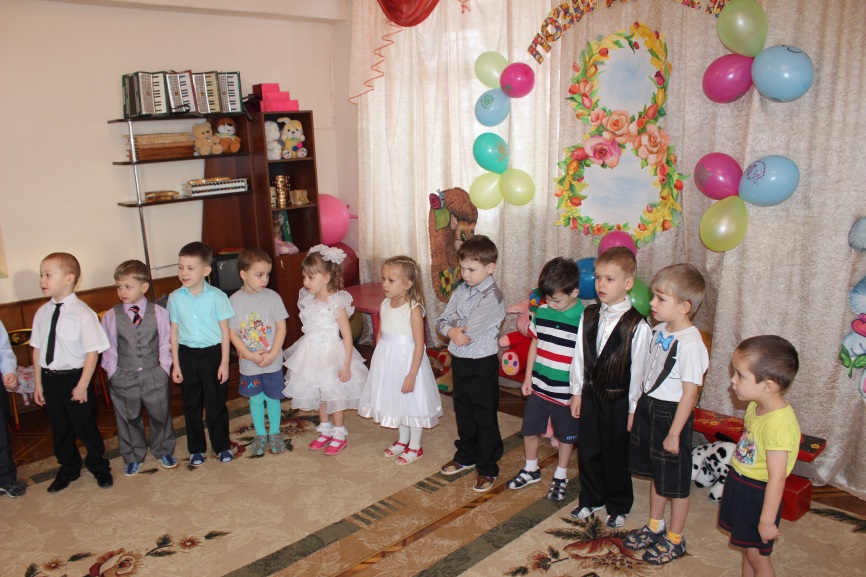 Воспитатель: Родионова Ольга Алексеевна
Наш утренник начался с поздравлений мамам
Обойди весь мир вокруг, 
Только знай заранее: 
Не найдешь теплее рук,
И нежнее маминых.
Не найдешь на свете глаз
Ласковей и строже.
Мама каждому из нас,
Всех людей дороже.
Сто путей, дорог вокруг,
Обойди по свету,             
Мама – самый лучший друг,
Лучше – мамы нету!
Мамы вместе с детьми играли в разные веселые игры: «Накорми маму», «Наряди маму и потанцуй с ней» и т. д.
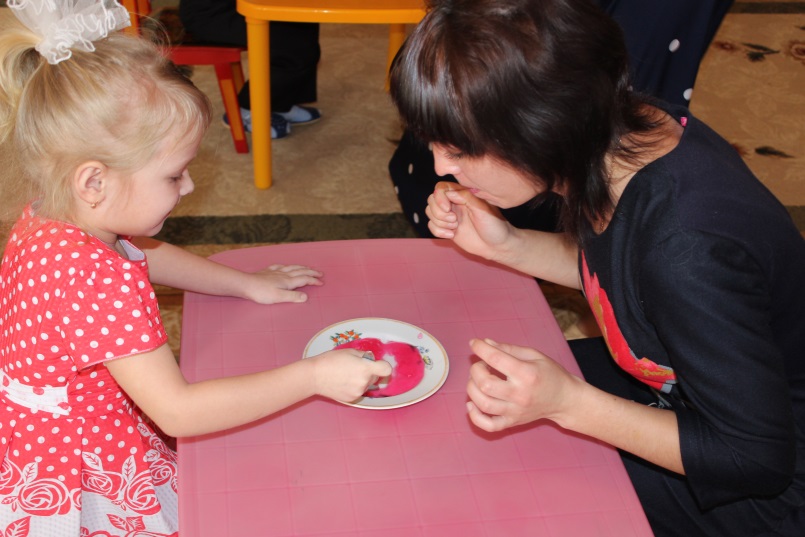 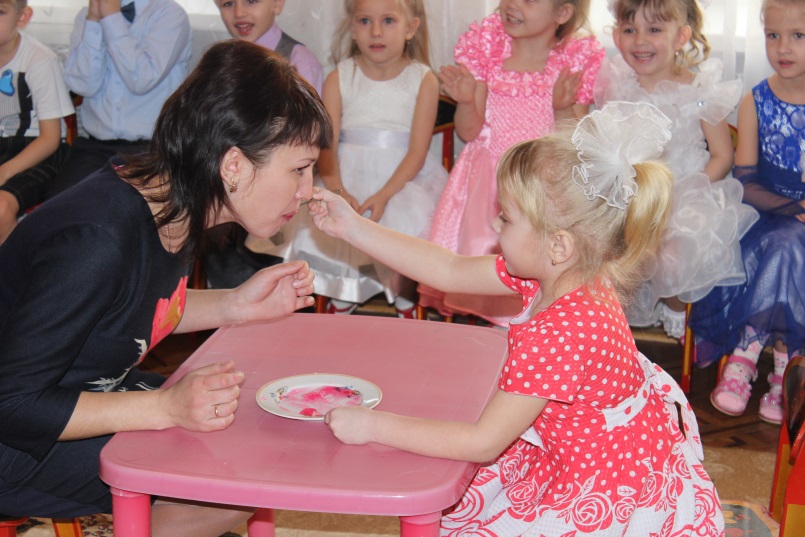 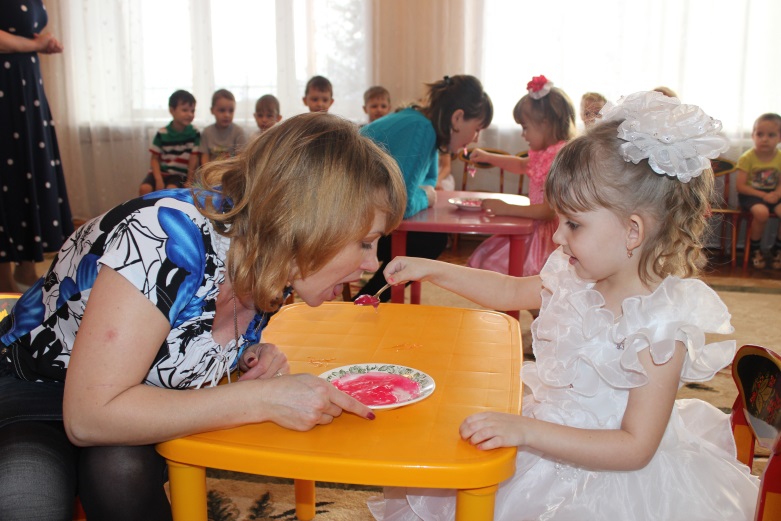 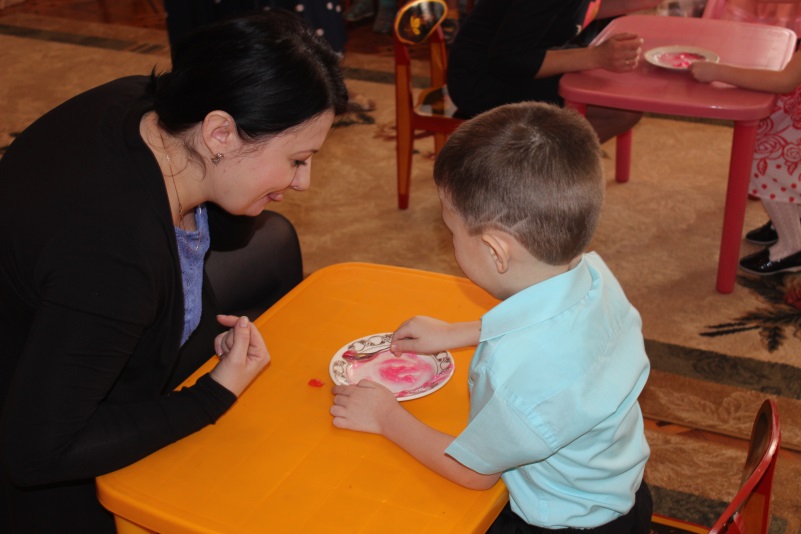 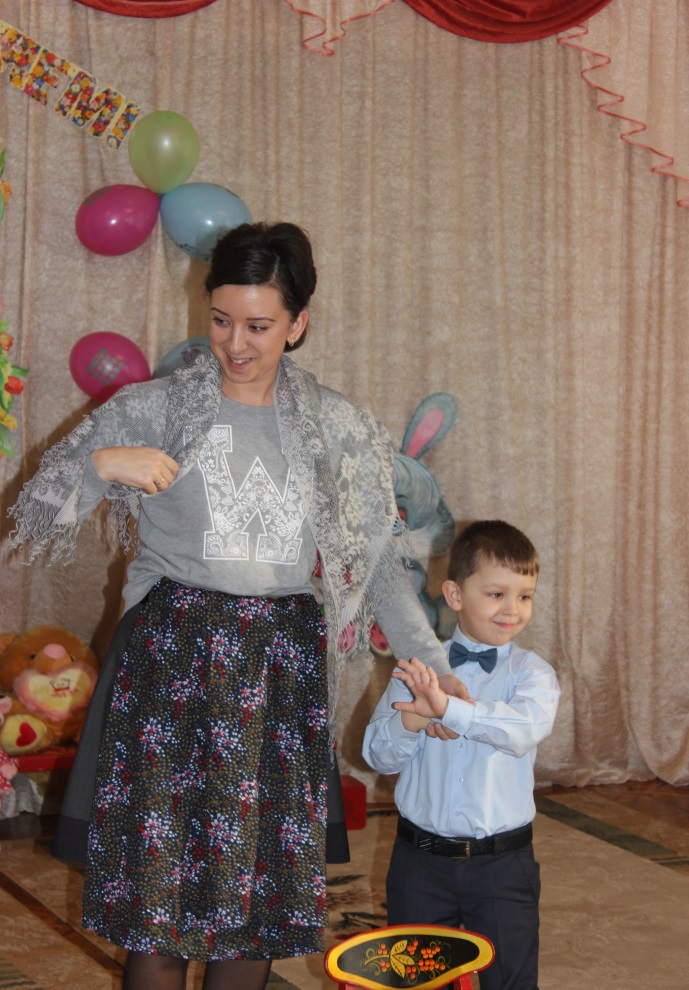 Много мам на белом свете.
Всей душой их любят дети.
Только мама есть одна,
Всех дороже мне она. 
Кто она? Отвечу я:
Это мамочка моя.
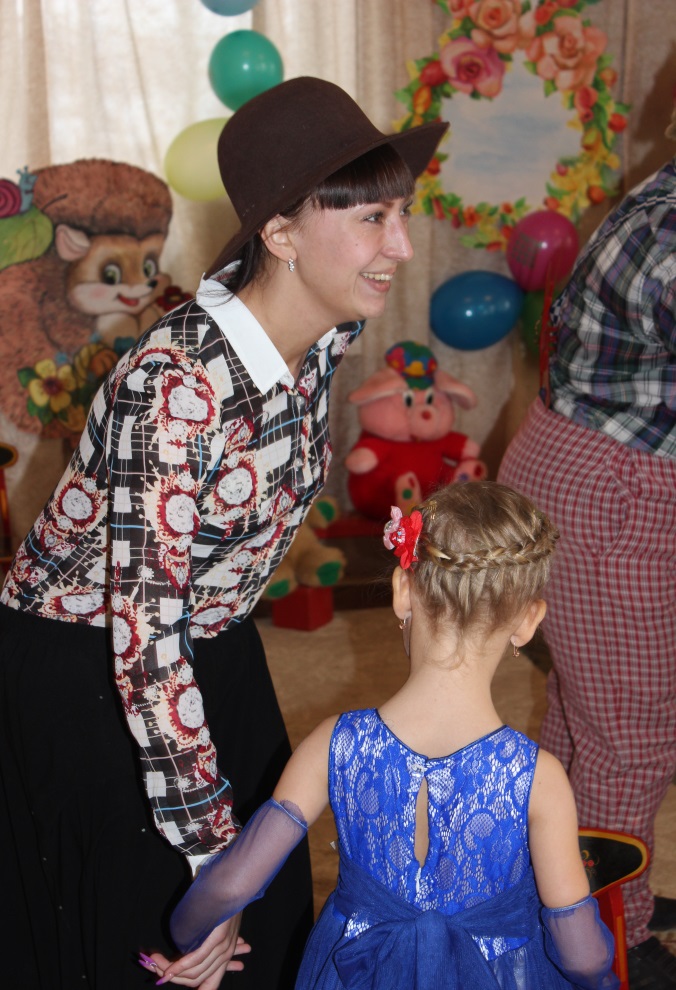 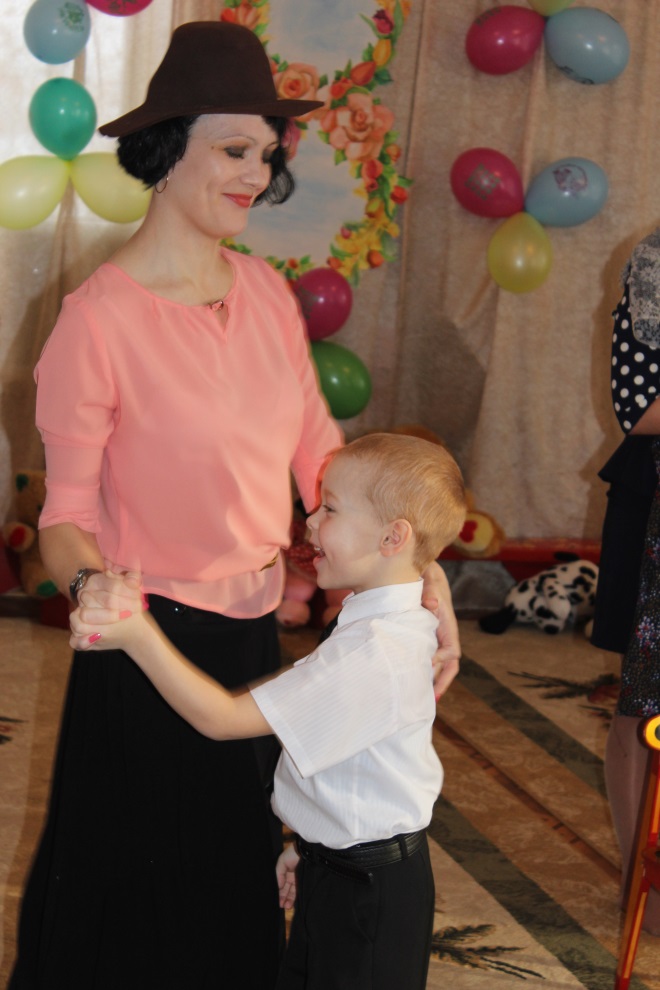 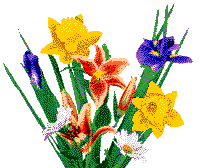 Наши мальчики наряжали не только своих мамочек, но и девочек
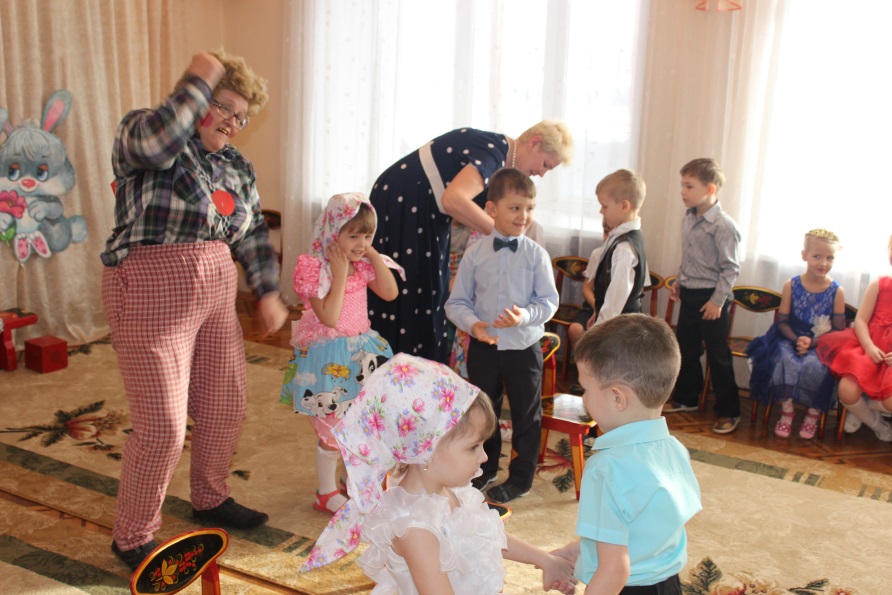 Если был бы я девчонкой,Я бы время не терял!Я б на улице не прыгал,Я б рубашки постирал.Я бы вымыл в кухне пол,Я бы в комнате подмел,Перемыл бы чашки, ложки,Сам начистил бы картошки,Все свои игрушки самЯ б расставил по местам!Отчего ж я не девчонка?Я бы маме так помог!Мама сразу бы сказала:«Молодчина ты, сынок!»
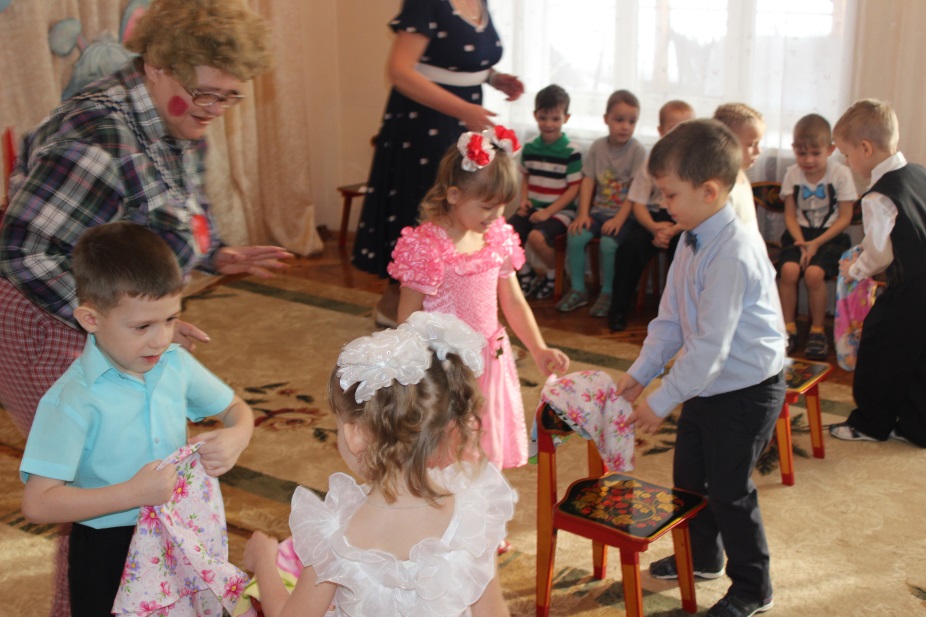 И наши чудесные бабушки не остались без внимания…
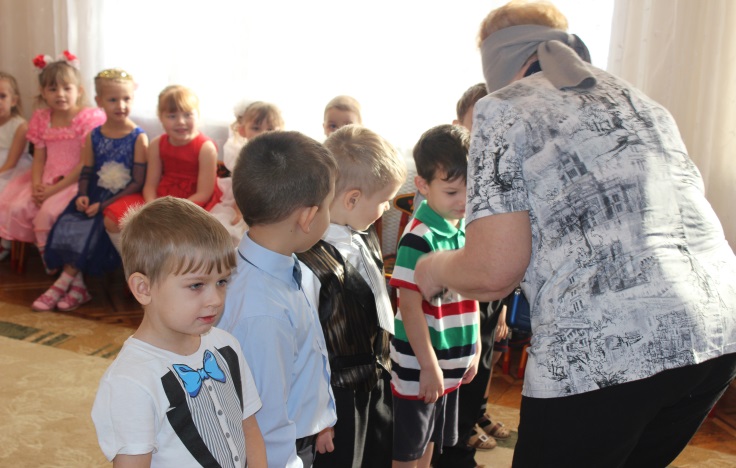 У меня есть бабушка, 
Она печет оладушки, 
Вяжет теплые носки, 
Знает сказки и стихи. 
Бабушку свою люблю, 
Ей открытку подарю!
Для мам дети и пели, и танцевали
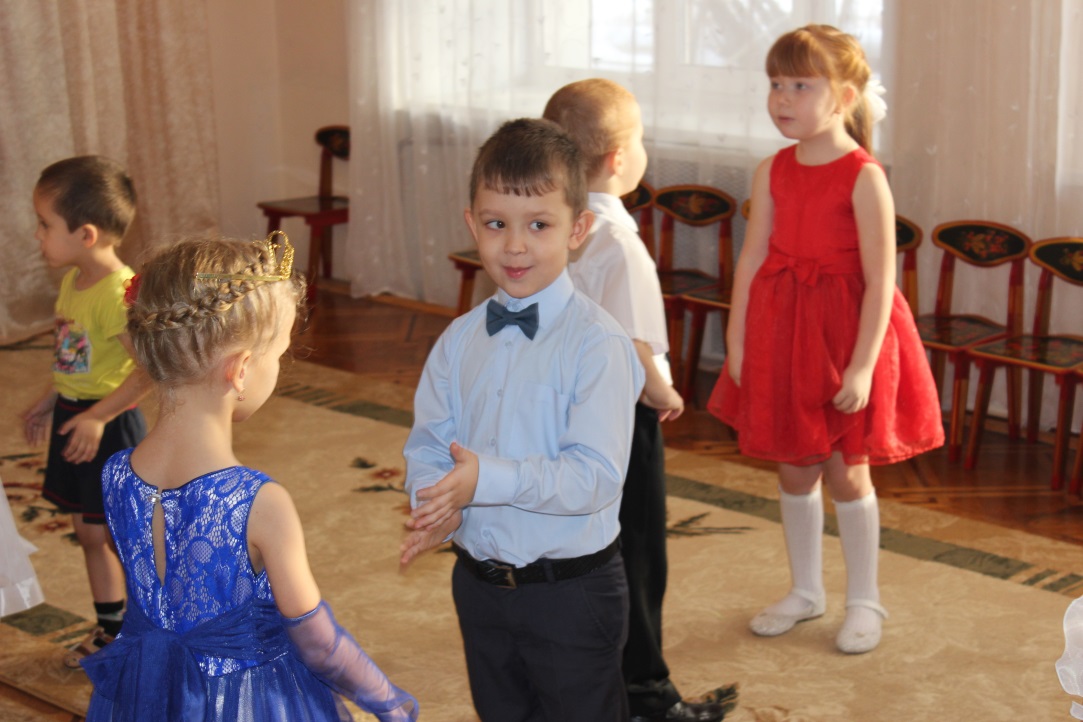 Милых бабушек и мам
Поздравляем с Женским днём!
Пожелать хотим мы вам
Светлой радости во всём!
Чтобы спорилась работа,
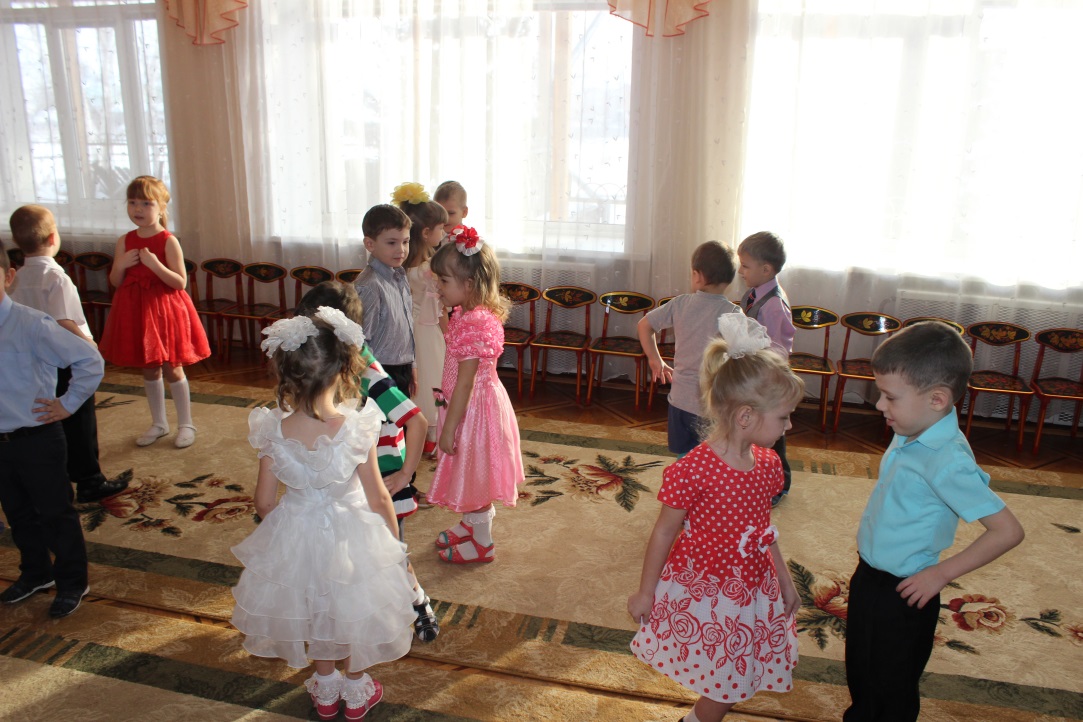 Чтоб растаяли заботы,
Чтобы много лет подряд
Был лучист и ясен взгляд.
Чтобы дом был полной чашей,
Вам желают дети ваши!
Ничего милее нет
Маминой улыбки -
Словно вспыхнет солнца свет,
Мрак развеет зыбкий!
Словно хвостиком блеснёт
Золотая рыбка -
Радость сразу принесёт
Мамина улыбка!
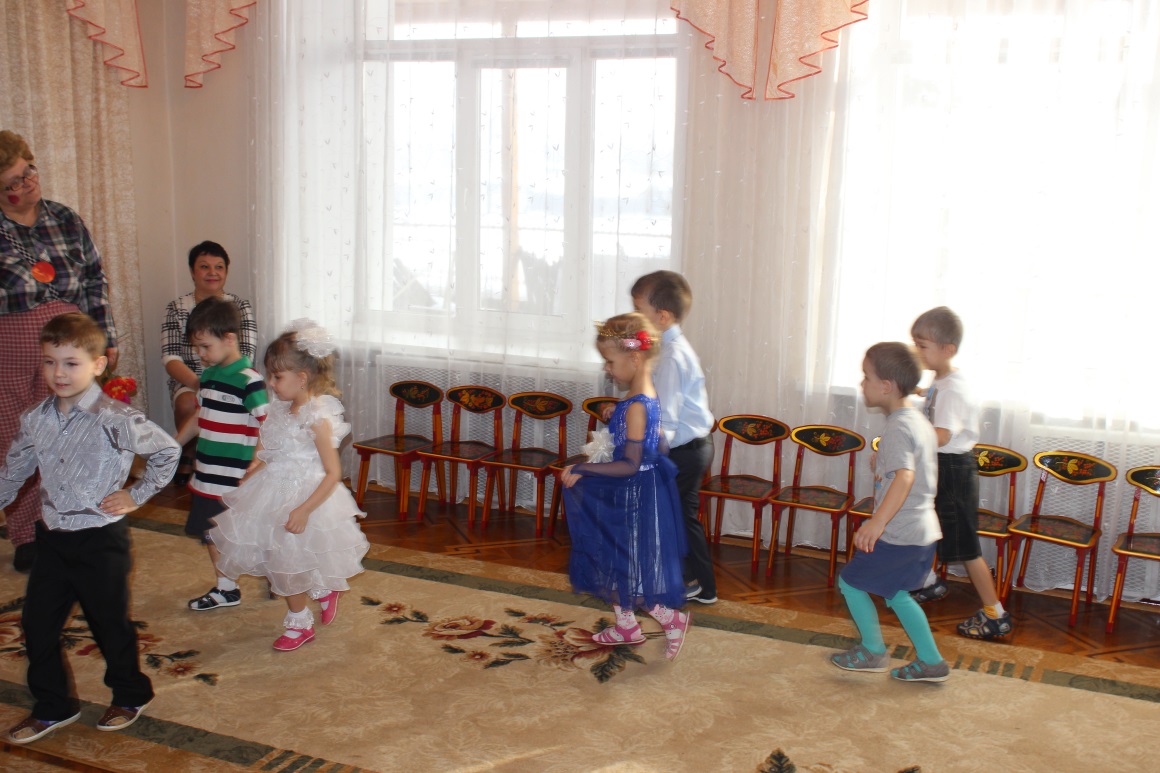 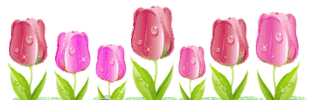 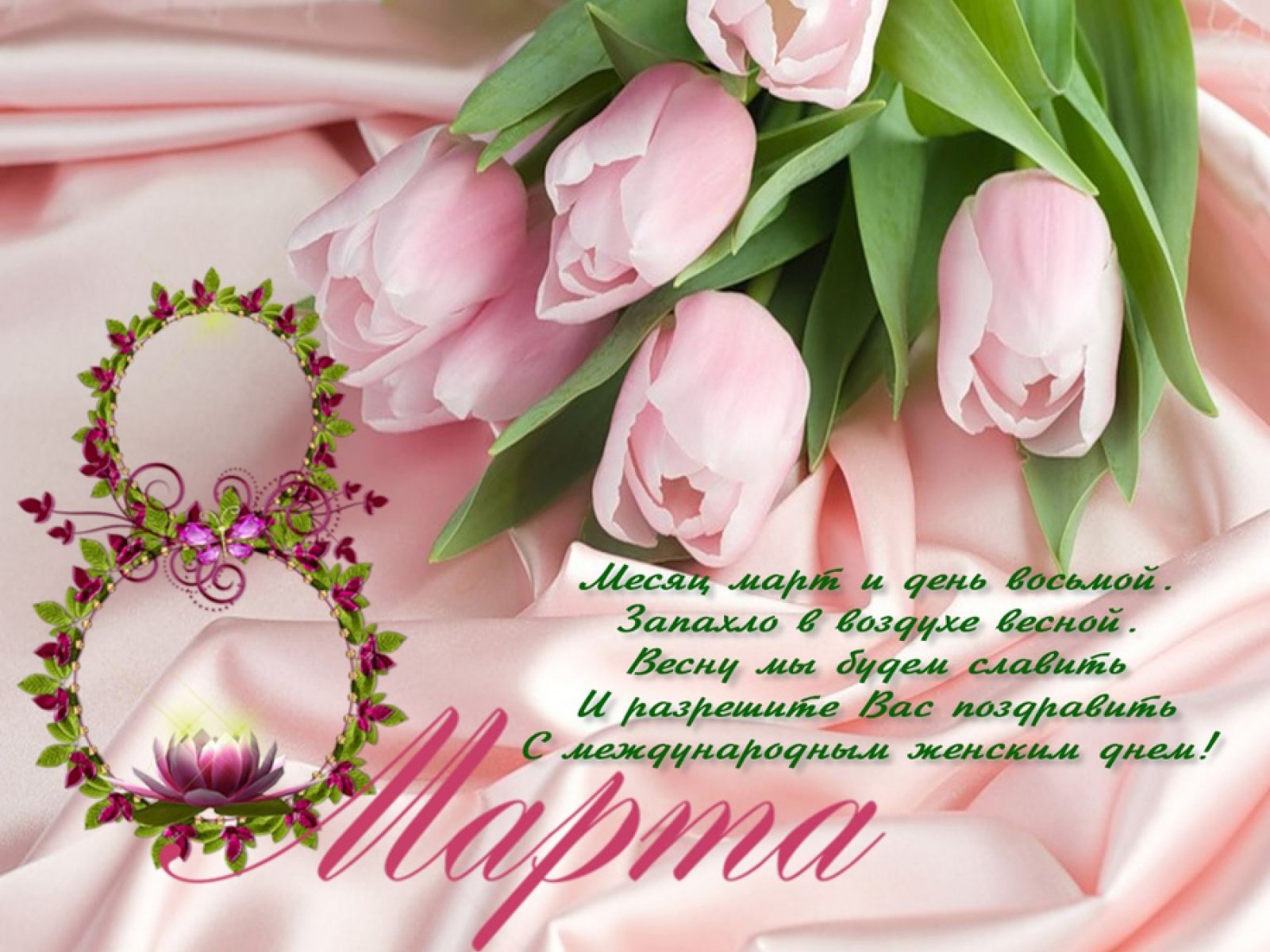